1
ST
EDUCATION
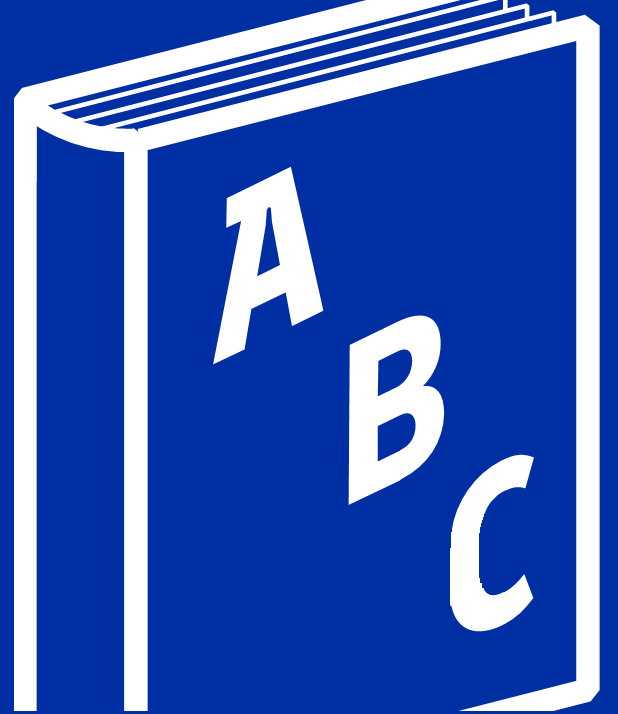 According to the Legatum Prosperity Index, Finland ranks number one in education. The global index measures access to educations, quality of education and human capital.
Source: The Legatum Prosperity Index 2018